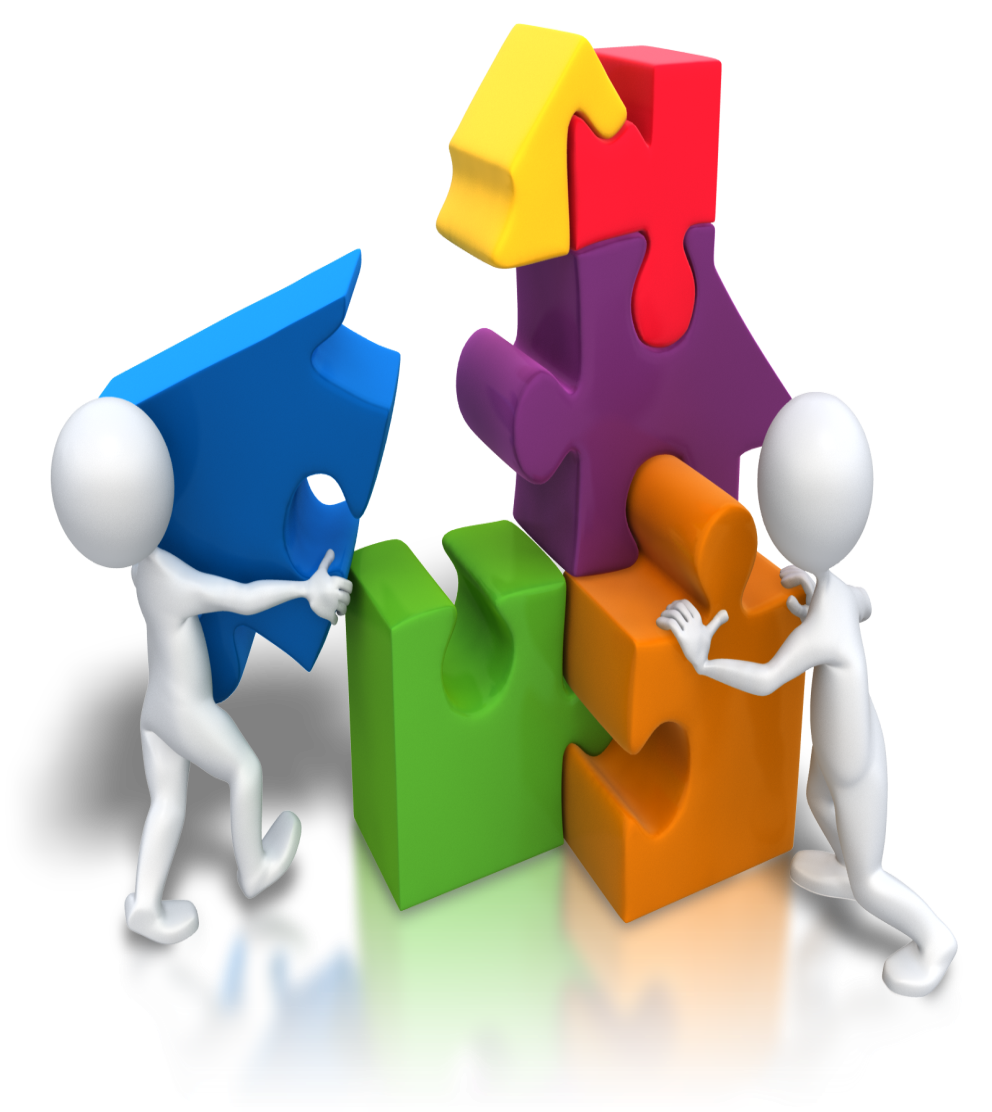 English for Specific Purpose(ESP)
Theme: Work and Business
(Reading: Choosing a career)
3.12: Preparing to read – Selecting the correct meaning
Reading Strategies: Skimming, Scanning, Extensive, Intensive
3.15: Predicting content from section headings – Checking predictions
Aim
Students will be able to:

Identify the part of speech of a word from context or endings,
Show understanding of common core knowledge – job description,
Demonstrate understanding of collocations of target vocabulary.
Theme: W&B, Skill: Reading, Lessons: 3.12. Real-time reading – Reading Strategies – 3.15. Applying new skills		   2 of 17
Ability: capability (able x unable)
Appropriate: proper, suitable x in-
Architect: artist
Area: field, scope
Benefit: advantage x disadvantage
Contribute: help (-ion n.)
Counsellor: analyst (counsel)
Delete: omit (deletion n.)
Design: plan, structure
Experience: undergo v., background n. 
Impress: affect (-ion n., -ive adj.)
Kind: gentle x un- (-ness n.)
Motivate: encourage, urge (-ion n.)
Perk: benefit (payment)
Quality: state (qualify v.)
Qualification: suitability
Recruit: register (-ment n.)
Reliable: trusty x un- (-ity n.)
Require: need (-ment n.)
Research: study, explore
Responsible: accountable x ir- (-ity n.)
Rise: increase x decrease
Train: teach (-er: teacher, -ee: student)
Employ: assign (-er, -ee, un-ment, -able)
Pay: give money (paid x unpaid)
-  The manager had lost his ability to motivate the players.
Is this film appropriate for small children?
What’s your work area?
In addition to my salary, I get medical benefits.
Come to the meeting if you feel you have something to contribute.
The college now has a counsellor to help students with both personal and work problems.
The teacher designed the exam.
That was an impressive performance from such a young tennis player.
He thanked them for their kindness and support.
It is the teacher's job to motivate the child at school.
He's not interested in quality. All he cares about is making money.
This course qualifies you to teach in any secondary school.
You'll never get a good job if you don't have any qualifications.
Gideon is very reliable - if he says he'll do something, he'll do it.
Please call this number if you require any further information.
It took months of painstaking research to write the book.
The city council is responsible for keeping the streets clean.
She pushed back her chair and rose.
We have three new trainees in the accounting department.
The city is trying to collect unpaid taxes.
B. Preparing to read
3.12: Preparing to read – Selecting the correct meaning
Reading Strategies: Skimming, Scanning, Extensive, Intensive
3.15: Predicting content from section headings – Checking predictions
What should you look at before you read a text?

Any illustration
The title OR the heading
The introduction OR the first paragraph
Theme: W&B, Skill: Reading, Lessons: 3.12. Real-time reading – Reading Strategies – 3.15. Applying new skills		   3 of 17
B. Preparing to read
3.12: Preparing to read – Selecting the correct meaning
Reading Strategies: Skimming, Scanning, Extensive, Intensive
3.15: Predicting content from section headings – Checking predictions
Read all the three questions below. Then look at the text and find the answers. (answers can be discussed in groups)

Where does this text come from?
What kind of text it is?
What is it about?
Theme: W&B, Skill: Reading, Lessons: 3.12. Real-time reading – Reading Strategies – 3.15. Applying new skills		   4 of 17
B. Preparing to read
3.12: Preparing to read – Selecting the correct meaning
Reading Strategies: Skimming, Scanning, Extensive, Intensive
3.15: Predicting content from section headings – Checking predictions
Read all the three questions below. Then look at the text to find the answers. (answers can be discussed in groups)

Where does this text come from? (a website)
What kind of text it is? (informative)
What is it about? (job of a journalist)
Theme: W&B, Skill: Reading, Lessons: 3.12. Real-time reading – Reading Strategies – 3.15. Applying new skills		   5 of 17
B. Preparing to read
3.12: Preparing to read – Selecting the correct meaning
Reading Strategies: Skimming, Scanning, Extensive, Intensive
3.15: Predicting content from section headings – Checking predictions
Work in groups if you don’t understand the vocabulary in the headings. Look at the section headings on the left below. Find one sentence on the right from each section
Theme: W&B, Skill: Reading, Lessons: 3.12. Real-time reading – Reading Strategies – 3.15. Applying new skills		   6 of 17
3.12: Preparing to read – Selecting the correct meaning
Reading Strategies: Skimming, Scanning, Extensive, Intensive
3.15: Predicting content from section headings – Checking predictions
Reading Strategies
Skimming: running the eyes over quickly
Scanning: looking for a particular piece of information
Extensive: longer texts for pleasure and needing global understanding
Intensive: shorter texts, extracting specific info, accurate reading for details



http://www.learningtolearn.group.shef.ac.uk/read/read_difkind_task.html
Theme: W&B, Skill: Reading, Lessons: 3.12. Real-time reading – Reading Strategies – 3.15. Applying new skills		   7 of 17
B. Preparing to read
3.12: Preparing to read – Selecting the correct meaning
Reading Strategies: Skimming, Scanning, Extensive, Intensive
3.15: Predicting content from section headings – Checking predictions
Work in groups if you don’t understand the vocabulary in the headings. Look at the section headings on the left below. Find one sentence on the right from each section
Theme: W&B, Skill: Reading, Lessons: 3.12. Real-time reading – Reading Strategies – 3.15. Applying new skills		   11 of 17
B. Preparing to read
3.12: Preparing to read – Selecting the correct meaning
Reading Strategies: Skimming, Scanning, Extensive, Intensive
3.15: Predicting content from section headings – Checking predictions
Work in groups if you don’t understand the vocabulary in the headings. Look at the section headings on the left below. Find one sentence on the right from each section
Theme: W&B, Skill: Reading, Lessons: 3.12. Real-time reading – Reading Strategies – 3.15. Applying new skills		   10 of 17
C. Selecting the correct meaning
3.12: Preparing to read – Selecting the correct meaning
Reading Strategies: Skimming, Scanning, Extensive, Intensive
3.15: Predicting content from section headings – Checking predictions
Read the job description opposite. Find the words below in the text. Both meanings are possible. Tick the best meaning for each word in context. Do this first individually.

Articulate
Issues
Shifts
Freelance
Mass
Field
Contribute
Cub
Rise
Perks
Theme: W&B, Skill: Reading, Lessons: 3.12. Real-time reading – Reading Strategies – 3.15. Applying new skills		   12 of 17
C. Selecting the correct meaning
3.12: Preparing to read – Selecting the correct meaning
Reading Strategies: Skimming, Scanning, Extensive, Intensive
3.15: Predicting content from section headings – Checking predictions
Read the job description opposite. Find the words below in the text. Both meanings are possible. Tick the best meaning for each word in context. Do this first individually.

Articulate 		(adj) able to put words together well
Issues		(n) important points
Shifts			(n) working periods
Freelance		(adj) not employed by one company
Mass			(adj) going to a large number of people
Field			(n) area, e.g., of work, study
Contribute		(v) give items to
Cub			(n) junior employee
Rise			(v) (to) increase
Perks			(n) extra benefits
Theme: W&B, Skill: Reading, Lessons: 3.12. Real-time reading – Reading Strategies – 3.15. Applying new skills		   13 of 17
B. Predicting content from section headings
3.12: Preparing to read – Selecting the correct meaning
Reading Strategies: Skimming, Scanning, Extensive, Intensive
3.15: Predicting content from section headings – Checking predictions
Look at the section headings. Which section will answer each question?

What can I earn?
What examinations must I pass?
What must I be able to do?
What sort of personality must I have?
What work skills must I have?
When must I work?
Where must I work?
Theme: W&B, Skill: Reading, Lessons: 3.12. Real-time reading – Reading Strategies – 3.15. Applying new skills		   14 of 17
B. Predicting content from section headings
3.12: Preparing to read – Selecting the correct meaning
Reading Strategies: Skimming, Scanning, Extensive, Intensive
3.15: Predicting content from section headings – Checking predictions
Look at the section headings. Which section will answer each question?

What can I earn? f
What examinations must I pass? d
What must I be able to do? a
What sort of personality must I have? a
What work skills must I have? e
When must I work? b
Where must I work? c
Theme: W&B, Skill: Reading, Lessons: 3.12. Real-time reading – Reading Strategies – 3.15. Applying new skills		   15 of 17
C. Checking predictions
3.12: Preparing to read – Selecting the correct meaning
Reading Strategies: Skimming, Scanning, Extensive, Intensive
3.15: Predicting content from section headings – Checking predictions
Read the text opposite. Find one answer to each question in Ex. B.

What can I earn? f
What examinations must I pass? d
What must I be able to do? a
What sort of personality must I have? a
What work skills must I have? e
When must I work? b
Where must I work? c
Theme: W&B, Skill: Reading, Lessons: 3.12. Real-time reading – Reading Strategies – 3.15. Applying new skills		   16 of 17
C. Checking predictions
3.12: Preparing to read – Selecting the correct meaning
Reading Strategies: Skimming, Scanning, Extensive, Intensive
3.15: Predicting content from section headings – Checking predictions
Look at the section headings. Which section will answer each question?

What can I earn? f: $1,500 per month
What examinations must I pass? d: degree in architecture
What must I be able to do? a: good at mathematics, able to draw, etc.
What sort of personality must I have? a: listen to clients, etc.
What work skills must I have? e: background in design
When must I work? b: 9 am to 5 pm, but overtime too
Where must I work? c: in a large company but also on ur own
Theme: W&B, Skill: Reading, Lessons: 3.12. Real-time reading – Reading Strategies – 3.15. Applying new skills		   17 of 17
Test March
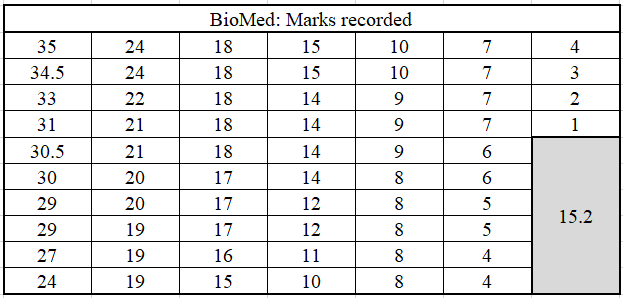 Test March
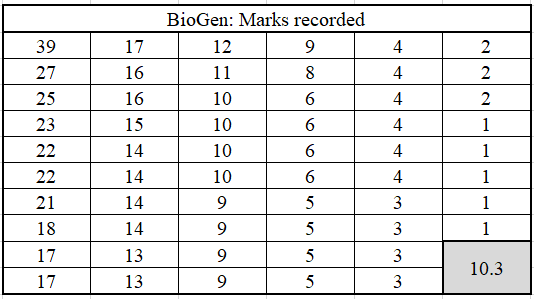 Test March
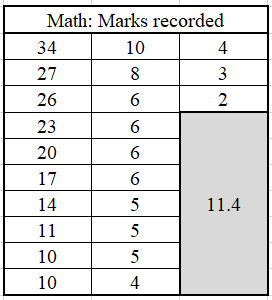 Test March
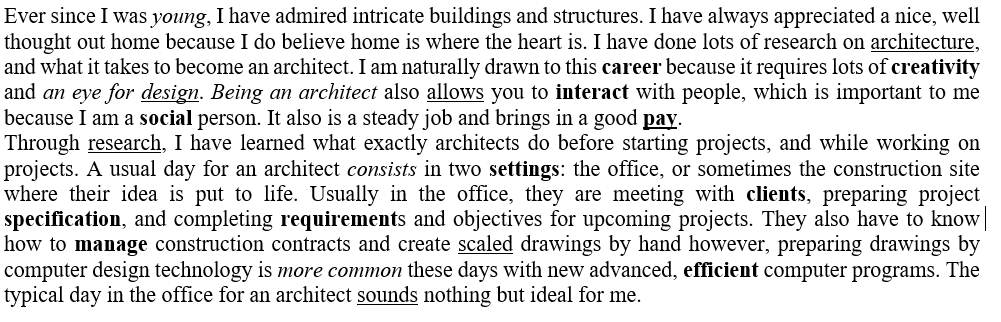 Q1A:
Test March
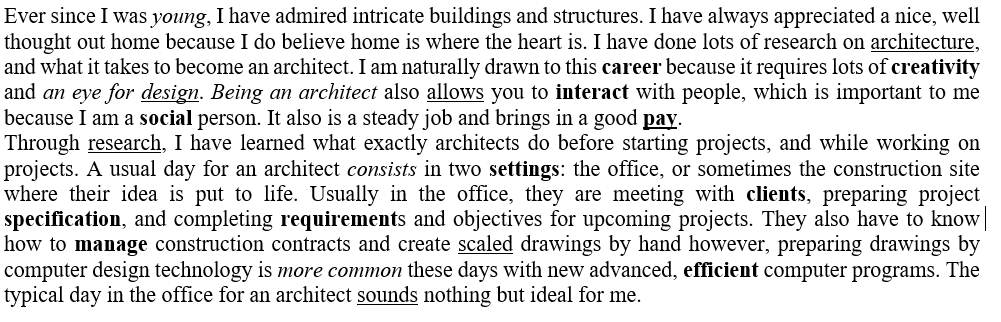 Q1B/ PoS: architecture, design, allows, pay, research, scaled, sounds
Test March
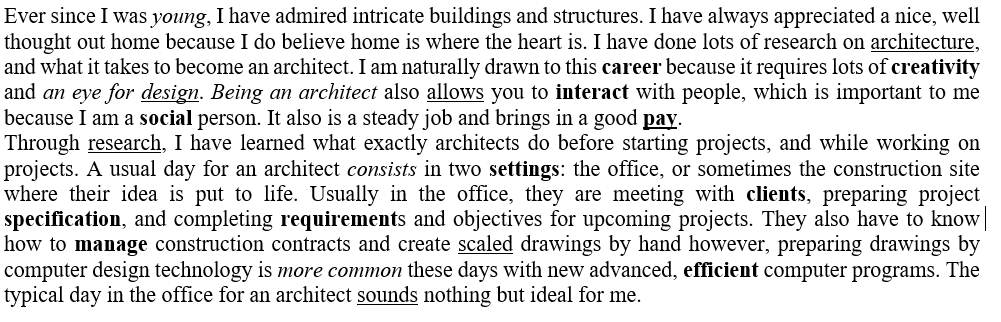 Q1C/ GC: young, an eye for design, Being an architect, consists, more common
Test March
Q2: Paraphrase the following sentences. [6 marks]

The company is experiencing difficulties.
Company: firm
Experience: undergo
Difficulties: problems, hard time

The girl gave an impressive presentation.
The girl: she, the lady, my friend, Rachel
Gave: presented
Impressive: effective, influential, good
Presentation: seminar
Test March
Q3: 











Q4: Write a semantic difference between wage and salary. [2 marks]
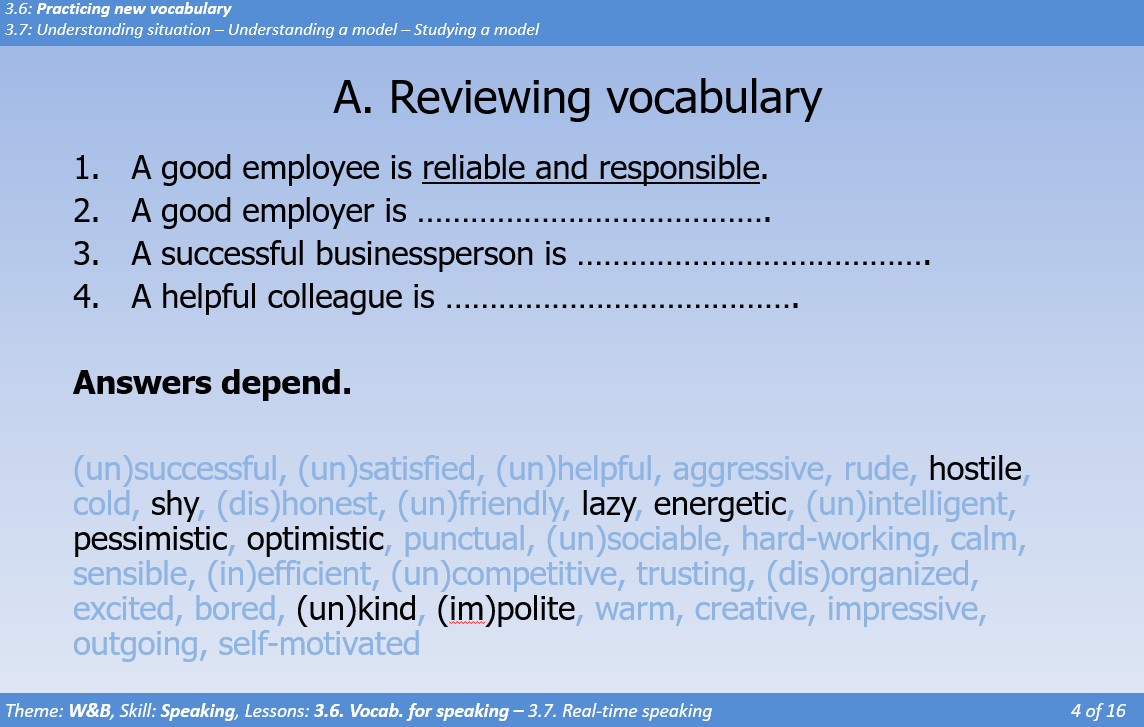 Test March
Q5: If necessary, change the form of the word in brackets to complete each sentence.  [9 marks]
- A good employee is ………………… (success)
- The ………………… process has been really successful. (recruit)
- It is the …………………'s role to ask the questions. (interviewer)
- Mary is an ………………… person - if she says she'll do something, she won't. (rely)
- The country is ………………… yearly exams for high-school students. (system)
- There is a dangerous ………………… rate lately. (employer)
Test March
Q5: If necessary, change the form of the word in brackets to complete each sentence.  [9 marks]
- A good employee is ………………… (success)
- The ………………… process has been really successful. (recruit)
- It is the …………………'s role to ask the questions. (interviewer)
- Mary is an ………………… person - if she says she'll do something, she won't. (rely)
- The country is ………………… yearly exams for high-school students. (system)
- There is a dangerous ………………… rate lately. (employer)
successful
recruitment
interviewer
reliable
systematize
employment
Test March
Q5: If necessary, change the form of the word in brackets to complete each sentence.  [9 marks]
- A good employee is ………………… (success)
- The ………………… process has been really successful. (recruit)
- It is the …………………'s role to ask the questions. (interviewer)
- Mary is an ………………… person - if she says she'll do something, she won't. (rely)
- The country is ………………… yearly exams for high-school students. (system)
- There is a dangerous ………………… rate lately. (employer)
successful
recruitment
interviewer
reliable
systematize
employment
Test March
Q5: If necessary, change the form of the word in brackets to complete each sentence.  [9 marks]
- A good employee is ………………… (success)
- The ………………… process has been really successful. (recruit)
- It is the …………………'s role to ask the questions. (interviewer)
- Mary is an ………………… person - if she says she'll do something, she won't. (rely)
- The country is ………………… yearly exams for high-school students. (system)
- There is a dangerous ………………… rate lately. (employer)
successful
recruitment
interviewer
unreliable
systematizing
unemployment